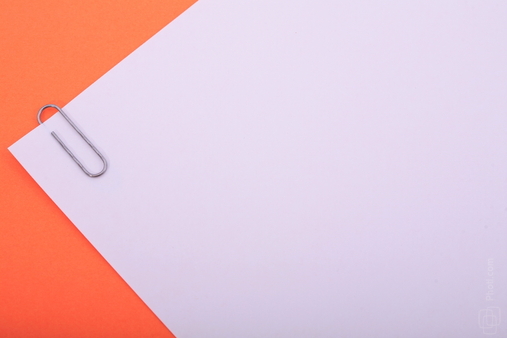 СОВЕТЫ РОДИТЕЛЯМ
Дорожите любовью своего ребенка! 
Помните, от любви до ненависти один шаг, не делайте необдуманных шагов! 
Не унижайте своего ребенка. Унижая его самого, вы формируете умение и навыки унижения, которые он может использовать по отношению к другим!
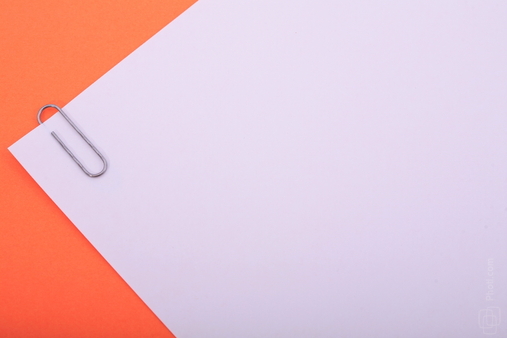 Не угрожайте своему ребенку!
Угрозы взрослого порождают ложь ребенка, приводят к боязни и ненависти. 
Не налагайте запретов! 
В природе ребенка – дух бунтарства. То, что категорически запрещено, очень хочется попробовать, не забывайте об этом!
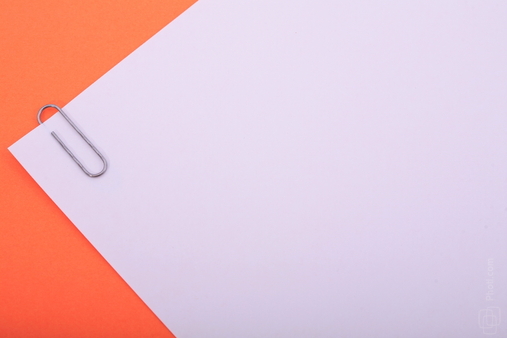 Будьте всегда последовательны в своих требованиях.
Хорошо ориентируйтесь в своих «ДА» и «НЕТ».
Не лишайте своего ребенка права быть ребенком: дайте ему возможность побыть озорником и непоседой, бунтарем и шалуном!